ПРЕЗЕНТАЦИЯ 
ДЕНИСА СОКОЛОВА 2 «Б»
На тему 
»МОИ МАМА И ПАПА В ШКОЛЬНЫЕ ГОДЫ»
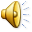 Это моя мама Лена , в школе у неё была другая фамилия-Ильина. Говорят, я на неё похож
Это мамины оценки
Да, училась мама хорошо, мне бы так…
Это похвальный лист- такие давали за успехи в учёбе и примерное поведение
У мамы их много…
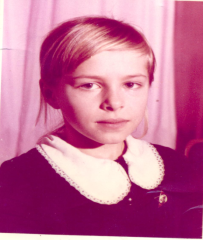 Это всё мама в школьные годы…Сначала она была октябренком, потом пионеркой, а затем комсомолкой.
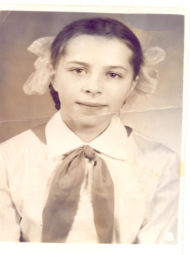 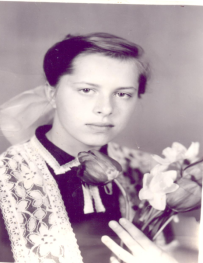 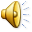 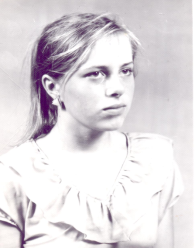 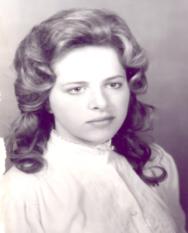 [Speaker Notes: Хотя кто такие октябрята, пионеры и комсомольцы, я так и не понял…]
Мама очень любила танцевать, и даже закончила музыкальную школу
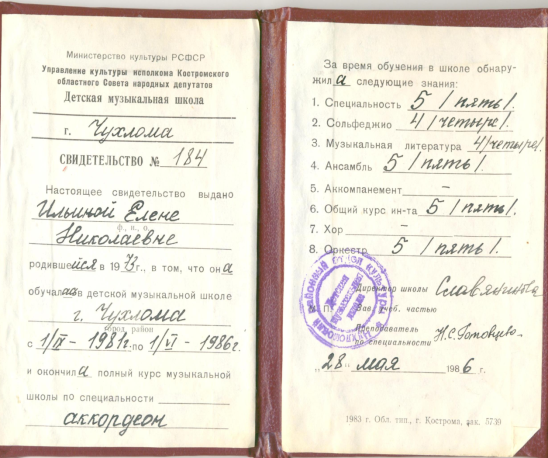 [Speaker Notes: Аккордеон я дома видел, но вот чтобы на нём кто-нибудь играл…]
А ещё она занималась спортом, делала поделки из ниток- макраме называется и вообще была очень активная
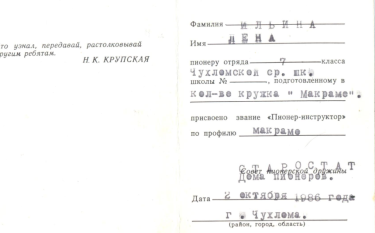 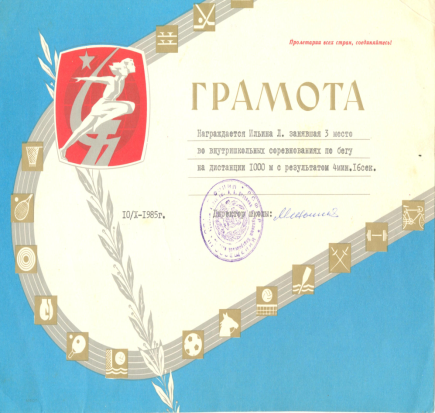 А ещё они всем классом ездили в поездки, как здорово!
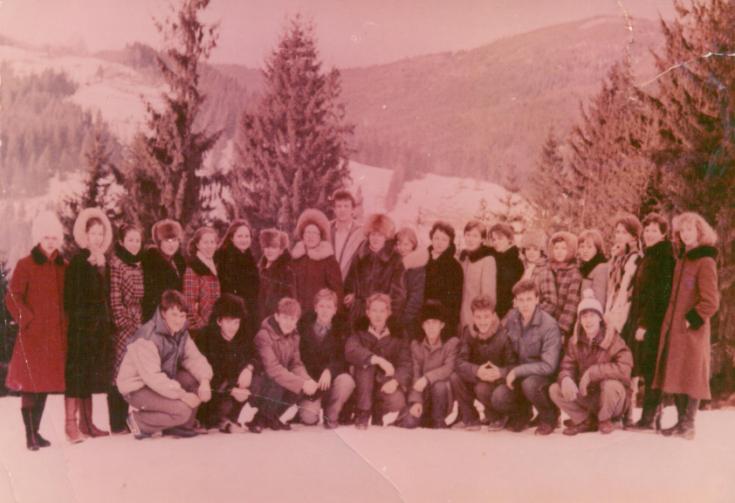 А это мой папа Саша, на него я тоже похож
Папа был очень спортивный, он занимался бегом, стрельбой , лыжами, баскетболом и всегда был лучшим, у него этих грамот целая пачка !
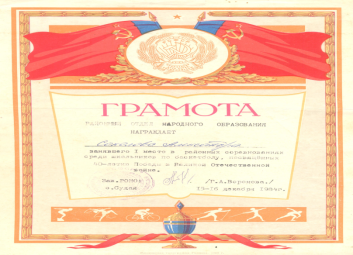 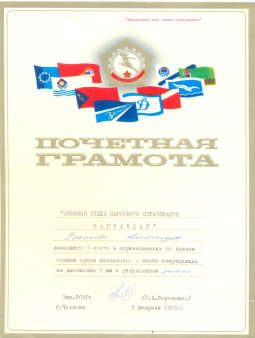 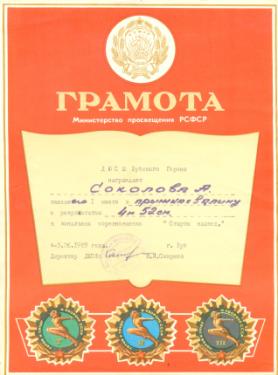 А это папин класс.
Я здесь никого не знаю, только вот девочка крайняя слева очень похожа на учительницу 2 «в»…
Я горжусь, какими были мои родители в школе, и очень хочу чтоб и они мной тоже гордились !